Муниципальное бюджетное дошкольное образовательное учреждение детский сад № 35 «Цветик-семицветик»Развивающие игры как альтернатива телевизионной и компьютерной зависимости
Воспитатель 
Медведева Надежда Ивановна

г. Саров, 2014 г.
Развивающие игры
Логическое мышление
Логическое мышление
Память
Воображени
Логическое мышление
Логическое мышление
Творческие способности
Воображение
Знакомство с блоками
«Цепочка»
Волшебный паровозик
Игры с обручами
Счётные палочки
Палочки Кюизенера
Танграмм
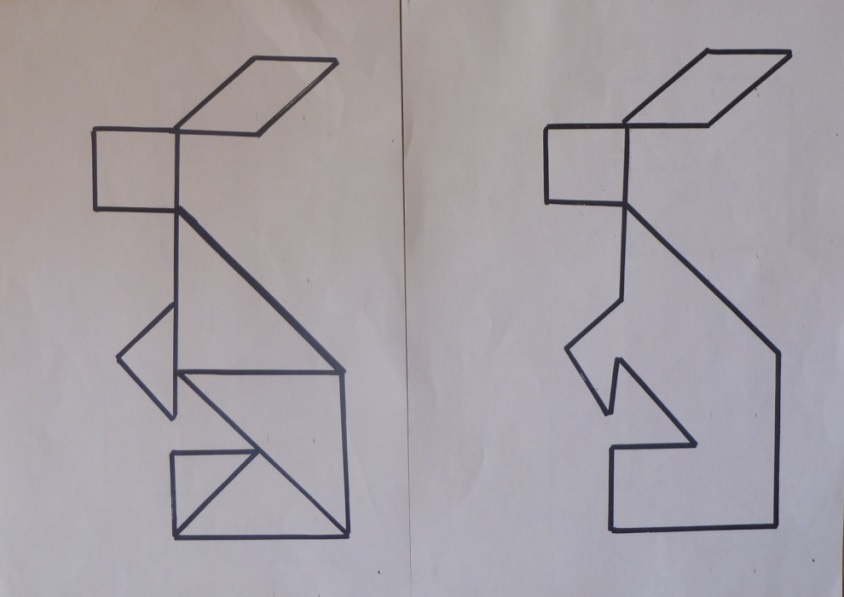 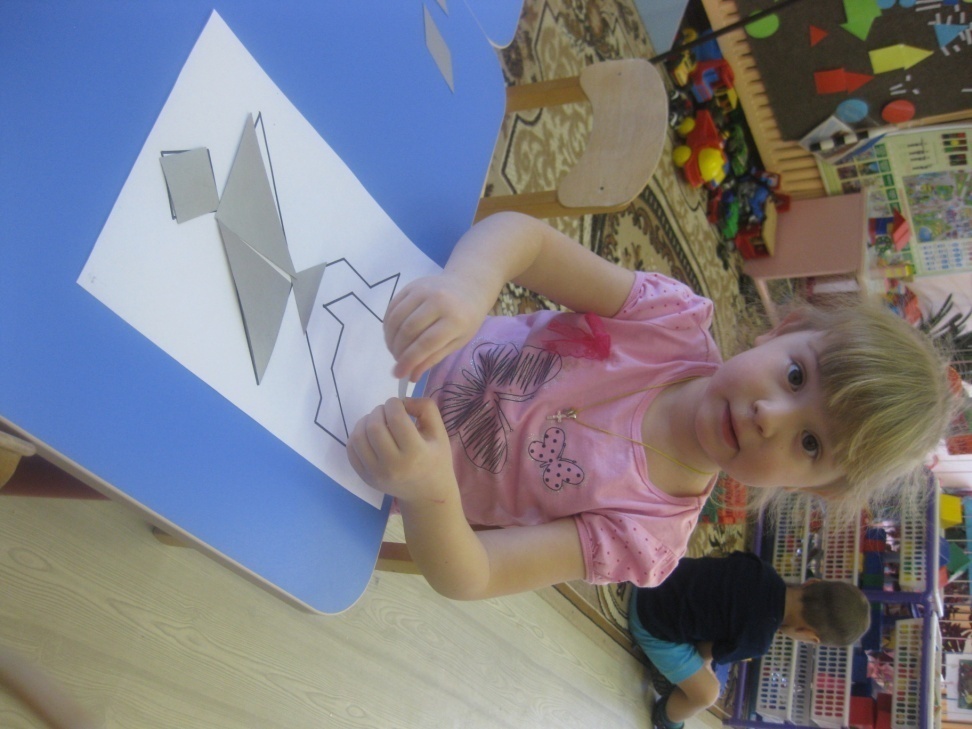 Игры В.Воскобовича
«Чудо – крестики»
«Соты»
Игры Б.Никитина
«Сложи квадрат»
«Сложи узор»